Biographical Sketch
Writing a Biographical Sketch
When writing a biographical sketch you should try to include the following items to make your biographical sketch clear and concise.
Part I Demographic
Name
Place of birth
Major, Minor, Cumulative 	GPA/ Status
Foreign Languages spoken
Part II Experiences
Club or Organizations
Sports (in college)
Awards (in college)
Work experience (since entering college)
Community Service
Other Skills
Computer
Hardware
Applications
Browsers
Languages
Part III Goals and Aspirations
Education
Career
Personal (include 	inspirational stories)
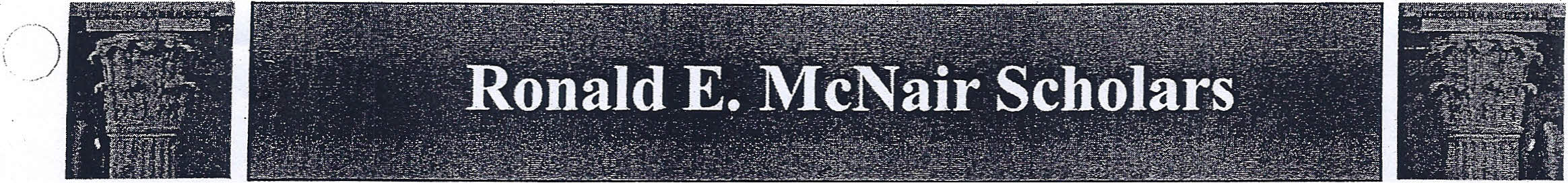 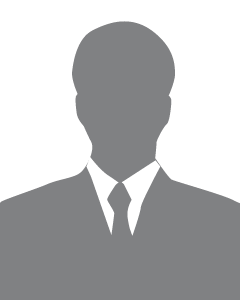 Scholar Name 
			Class Year: Major 
		                       Advisor: Advisor Name 
 



Thermostability Studies of a Laboratory Evolved Biocatalyst 
The stability of the Jaccase CotA and an evolved mutant was investigated. CotA is found in the spore coat of Bacillus subtilis. This enzyme has applications in bioremediation, "green" chemistry, and biosensors. CotA was engineered for higher substrate specificity using laboratory or directed evolution. This process mimics natural evolution in a test tube, and it can be used as an efficient method for protein engineering. A mutant was identified to have a catalytic efficiency seven times greater when compared to the wild-type. Thermostability studies were performed to observe if mutations destabilize the protein. B. subtilis cells were sporulated, harvested, and purified. Thermostability was determined by measuring enzyme activity from 25°C to 95°C.
Biographical Sketch
Scholar Name was born in Peru. He graduated from Plainfield High School in June, 2005. He is pursuing a bachelor degree in Chemical Engineering at New Jersey Institute of Technology in Newark, NJ and he expects to graduate in May 2010. He participated in the Educational Opportunity Program during the summer of 2005. He has worked as a Physics Facilitator for the Physics Department and as a Physics and Chemistry tutor for the Educational Opportunity Program at NJIT. He is a member of the Hispanic Society for Students in Technology. In 2006, He took part in the PBI Medical Center Internship and worked at the Respiratory Therapy and Pathology Department of Passaic Seth Israel Medical Center. He was accepted into the Ronald E. McNair Post baccalaureate Achievement Program and he currently is doing a research in Modeling and Analysis of Trans Dermal Drug Delivery systems with Professor Laurent Simon. After graduating from NJIT, he plans to go to Graduate School and pursuit a PhD in Genetic Engineering or Pharmaceutical Engineering.